Postavení mužů a žen na trhu práce
19. listopadu 2015
Z0027 Geografická analýza trhu práce
Nezaměstnanost mužů a žen
vývoj míry registrované nezaměstnanosti a podílu nezaměstnaných osob podle pohlaví v ČR v období let 2004 až 2015 (vždy k 30. 6. a 31. 12.)
Nezaměstnanost mužů a žen
vývoj uchazečů o zaměstnání – žen (počet a podíl) v ČR v období let 2004 až 2014 (vždy k 31. 12.)
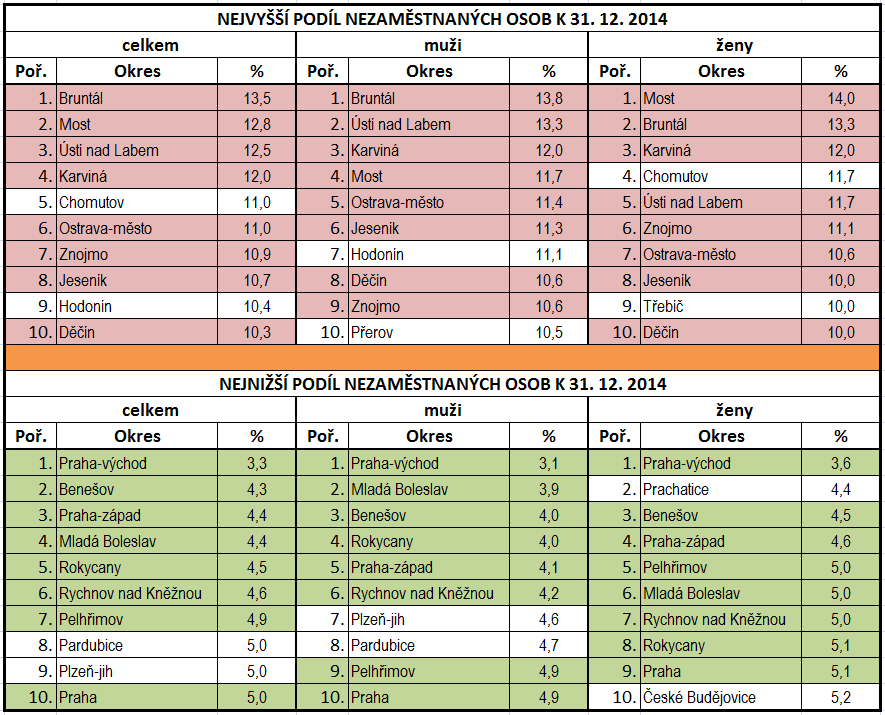 Ženy na trhu práce
ekonomická krize zasáhla především muže	
tradiční rozdělení rolí (žena jako hospodyně, manželka, matka i zaměstnaná osoba)
žena jako matka na rodičovské dovolené + žena jako osoba pečující o nemocné = žena jako osoba méně atraktivní pro zaměstnavatele (bude častěji zůstávat doma), a proto sežene zaměstnání snadněji muž
žena je finančně hůře ohodnocena (není živitelka rodiny)
nedostatek jeslí a mateřských škol (většina žen nemá prostředky na placení chůvy či ošetřovatelky)
otázka mobility pracovní síly (auto využívá především muž)
návrat do práce po rodičovské dovolené (během ní ztráta kontaktu s firmou i oborem)
otázka částečných úvazků, sdílených pracovních míst a jiných alternativních zaměstnaneckých poměrů
rozdílný kariérní postup mužů a žen
efektivita práce smíšených kolektivů (versus mužských a ženských kolektivů)
otázka pozitivní diskriminace
Nezaměstnanost žen v EU-28
nezaměstnanost žen v zemích EU k 31. 12. 2014
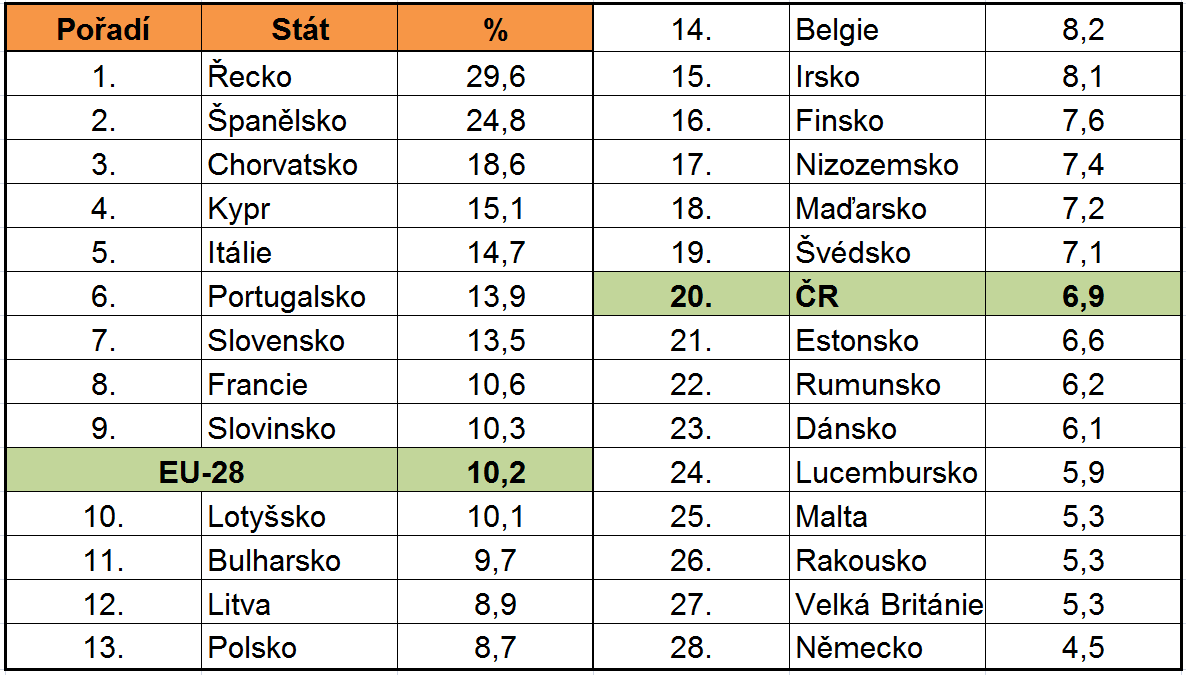 Nezaměstnanost žen v EU-28
podíl částečných úvazků žen na všech úvazcích žen ve státech EU k 31. 12. 2014
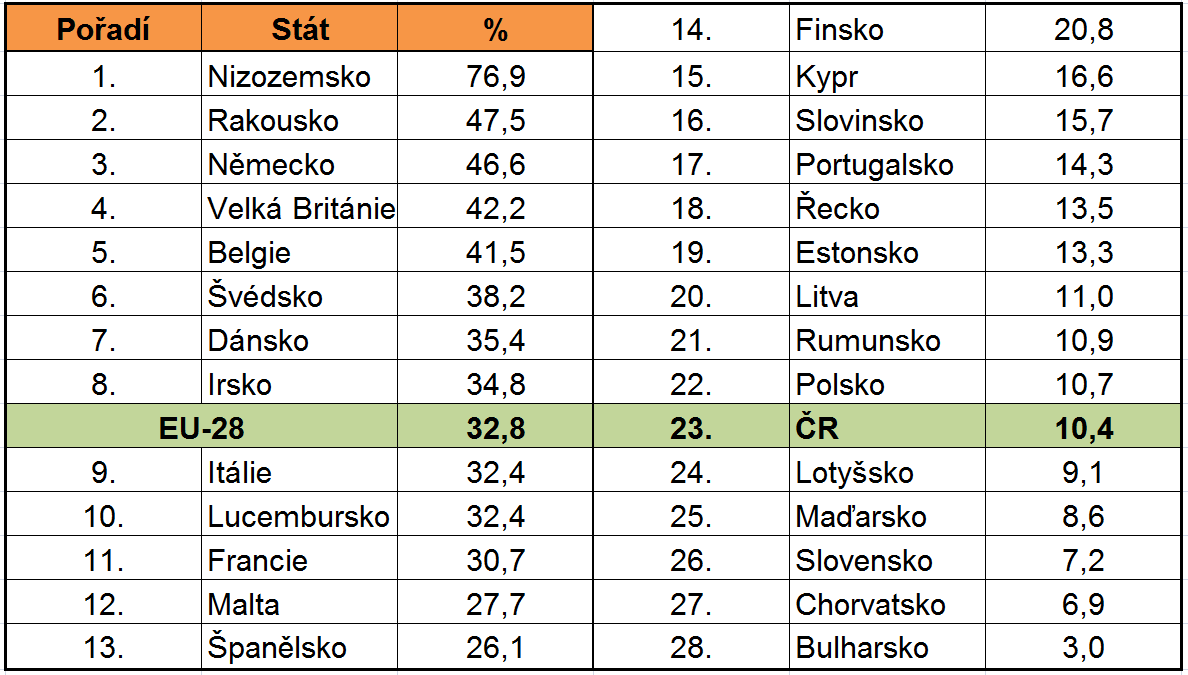 Postavení cizinců na trhu práce
Z0027 Geografická analýza trhu práce
Výzkumný ústav práce a sociálních věcí, v.v.i. (VÚPSV)
Sociální ústav Československé republiky (1919)	
od roku 2007 veřejná výzkumná instituce 
sídlo v Praze
aplikovaný výzkum v oblasti práce a sociálních věcí na regionální, státní a mezinárodní úrovni
primárně pro potřeby orgánů státní správy, příp. neziskových a soukromých subjektů
konzultantská činnost pro uživatele výsledků výzkumů
organizace seminářů a konferencí, vydávání odborných publikací
hlavní výzkumné oblasti:	trh práce a zaměstnanost
sociální dialog a pracovní vztahy
sociální ochrana
rodina
rovné příležitosti
příjmy a mzdy
teorie sociální politiky
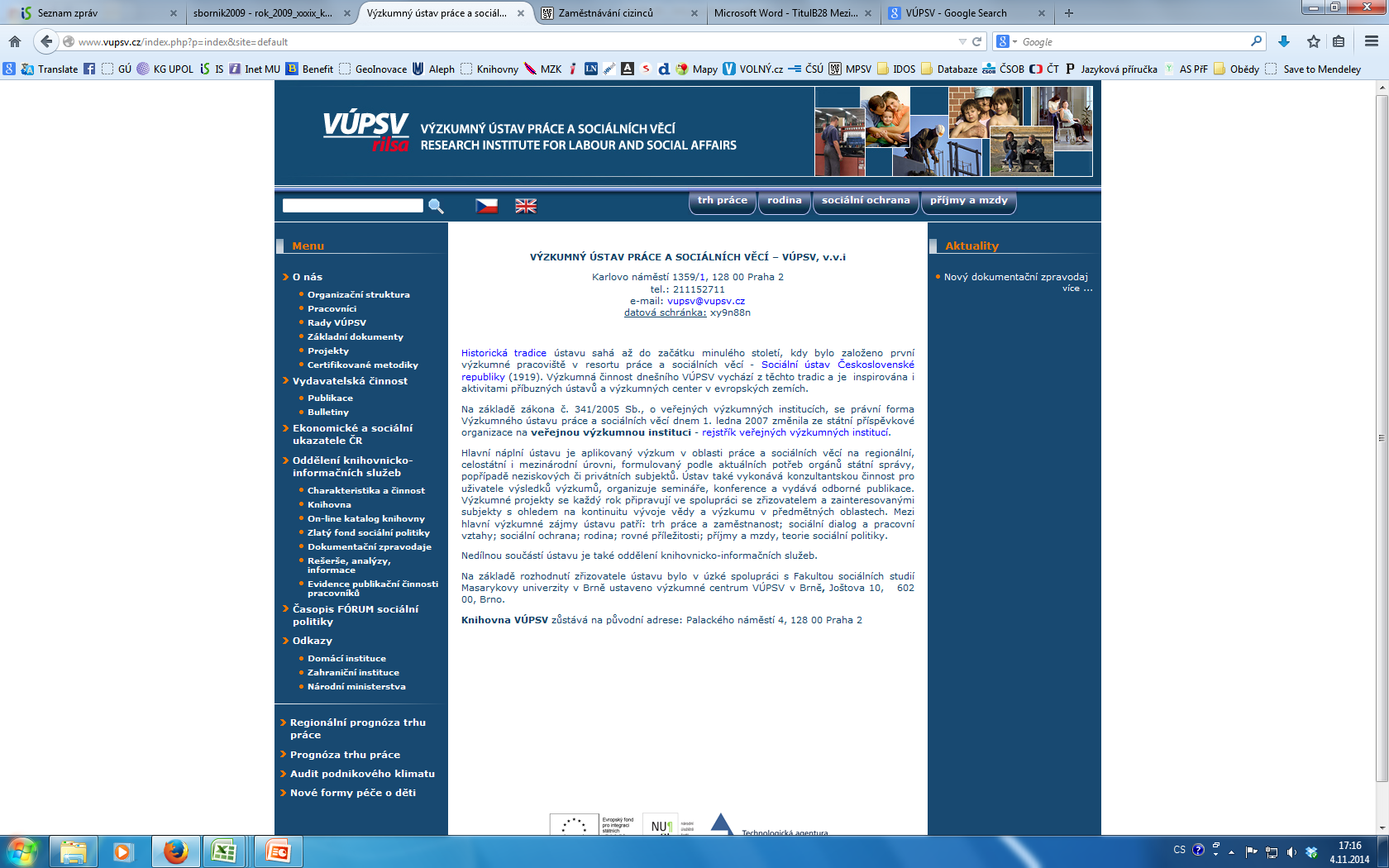 Členění zaměstnanosti cizinců
platná povolení k zaměstnávání cizinců, zelené a modré karty          36 792	
cizinci ze třetích zemí, kteří nepotřebují povolení k zaměstnání         26 510
počet občanů EU/EHP a Švýcarska				154 560

celkem cizinci evidovaní na Úřadu práce ČR		217 862 = 3,82 %

cizinci s živnostenským oprávněním				  93 059 = 1,63 %

celková zaměstnanost cizinců				310 921 = 5,45 %
Vývoj počtu zaměstnaných cizinců
bulletin Mezinárodní pracovní migrace v ČR, zatím poslední vyšel v březnu 2012	
2 x ročně v březnu a září, data k 30. 6. a 31. 12.
autorka: Milada Horáková
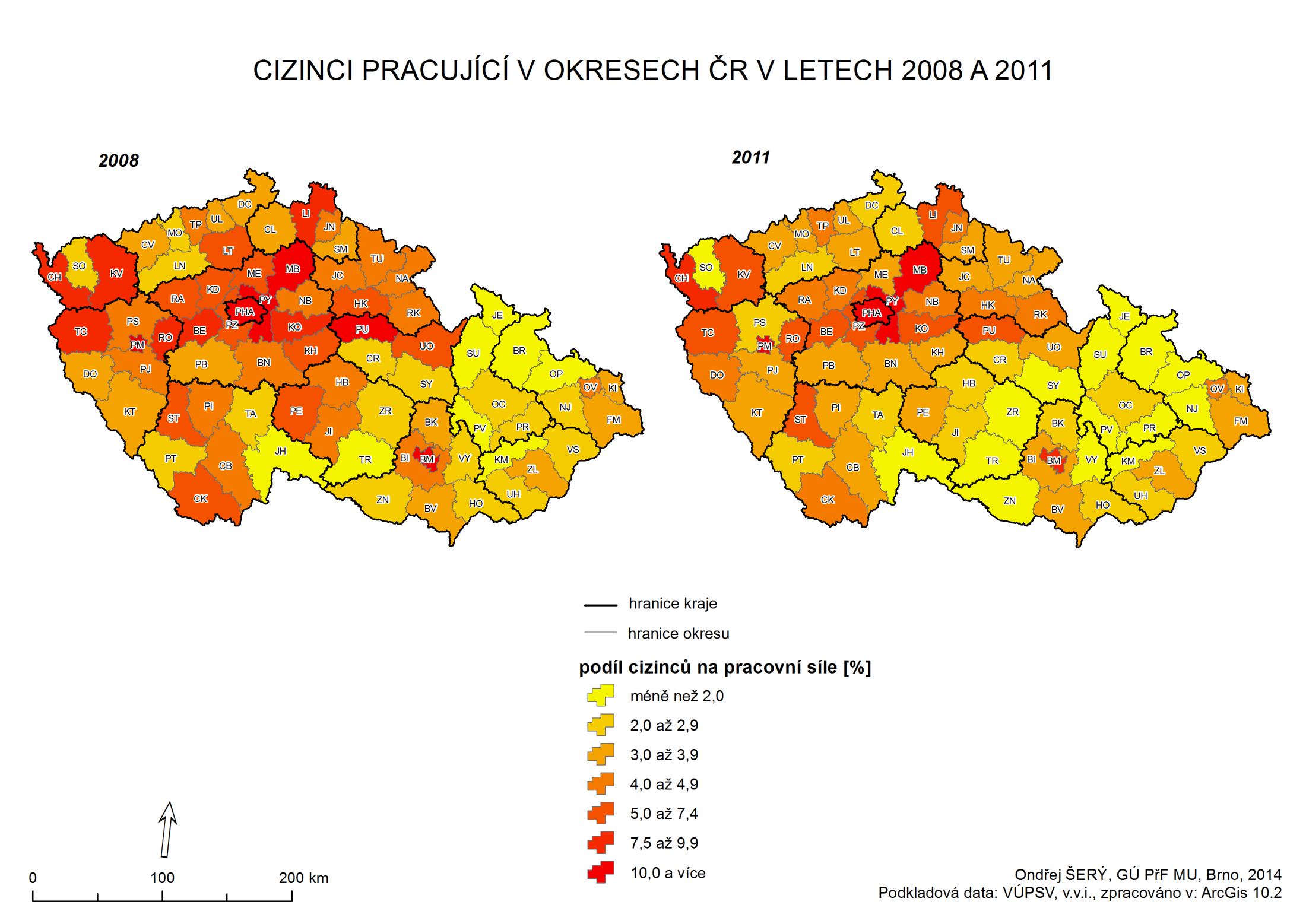 Regionální aspekt zaměstnanosti cizinců
obecně oblasti s nižším podílem cizinců	
	- Morava
	- pohraničí
	- ekonomicky zaostalé regiony
	- zemědělské regiony

okresy s nejnižšími podíly na pracovní síle (k 31. 12. 2011)	
	- do 1 %: Bruntál, Opava
	- 1 až 2 %: Jindřichův Hradec, Sokolov, Svitavy, Třebíč, Žďár nad Sázavou, Vyškov, Znojmo, Jeseník, Prostějov, Přerov, Šumperk, Kroměříž, Nový Jičín

obecně oblasti s vyšším podílem cizinců	
	- populačně velká města a jejich zázemí
	- obce a města s velkým zaměstnavatelem (často v průmyslu)

okresy s nejvyššími podíly na pracovní síle (k 31. 12. 2011)	
1) Praha		14,1 %	5) Brno-město	8,7 %	  9) Tachov	6,9 %
2) Mladá Boleslav	12,5 %	6) Cheb		8,0 %	10) Karlovy Vary	6,1 %
3) Praha-východ	11,6 %	7) Liberec		7,3 %	11) Kolín		6,0 %
4) Plzeň-město	10,6 %	8) Pardubice	7,0 %
Státní občanství zaměstnaných cizinců
data k 31. 12. 2011
Zaměstnanost Slováků
zaměstnávání občanů Slovenska v Čechách a na Moravě má dlouholetou tradici
	- 50. a 60. léta 20. století značný počet Slováků pracujících v ČR
	- s rozvojem slovenského hospodářství (zejména průmyslu) pokles
	- denní dojížďka (tzv. pendlerství) pouze v pohraničí, jinak nedenní dojížďka










počátek 90. let 20. století
	- nejvíce v hl. městě Praze (stavebnictví, ústřední orgány státní a veřejné správy), nejsilnější koncentrace v ostravské aglomeraci (podniky černé metalurgie a těžby černého uhlí)
	- okresy moravsko-slovenského pomezí (BV, HO, UH, ZL, VS, FM) = 19,6 % všech Slováků
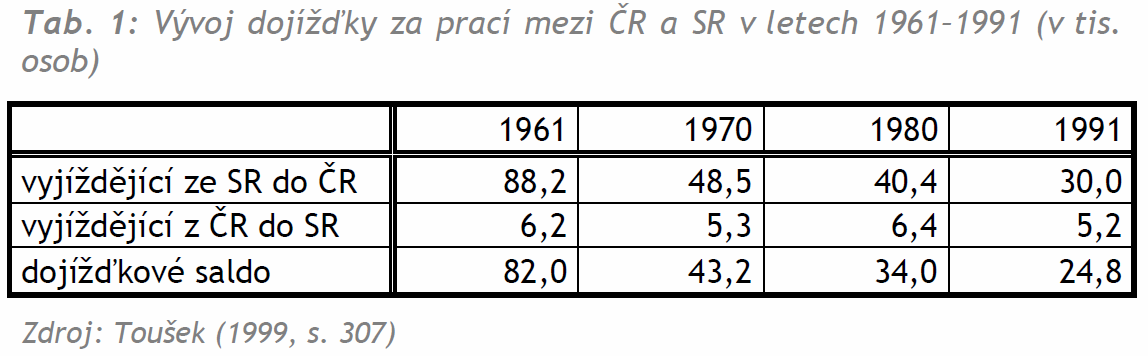 Zaměstnanost Slováků
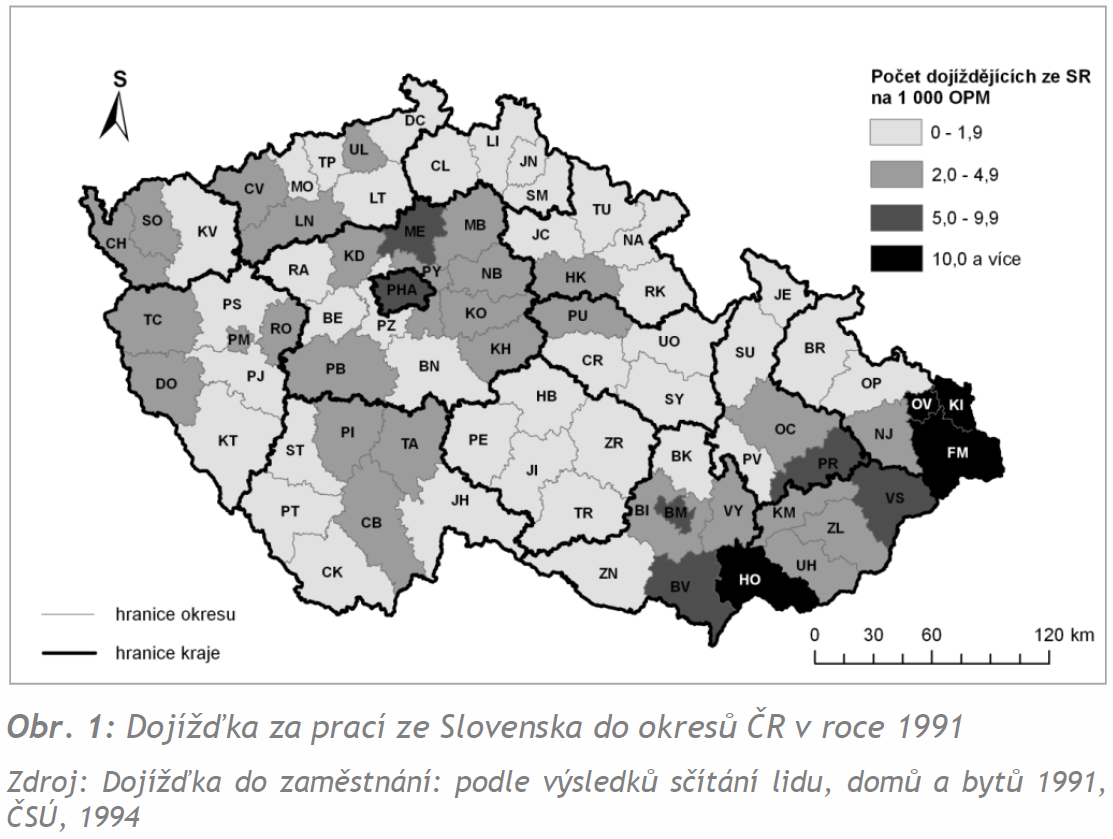 Zaměstnanost Slováků
po rozdělení ČSFR
	- konec roku 1992: uzavřena Smlouva o vzájemném zaměstnávání občanů obou republik, tj. nebylo vyžadováno povolení k zaměstnání (od 2004 není vyžadováno ani po obyvatelích EU/EHP a Švýcarska)
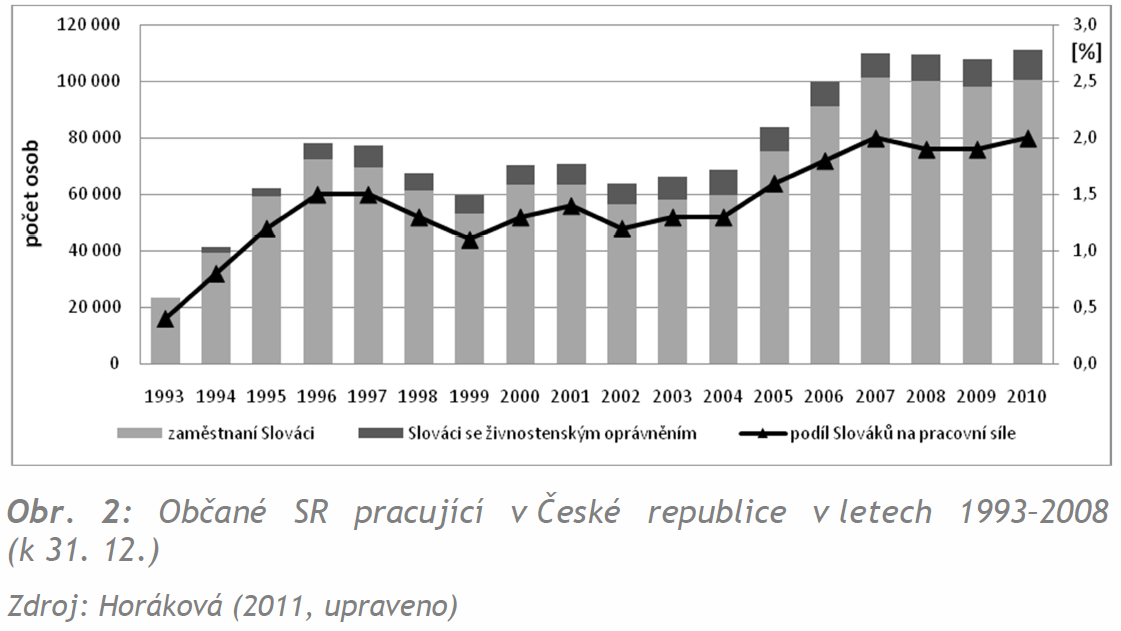 Zaměstnanost Slováků
situace v roce 2000
	- pro Slováky atraktivní velká města: Praha (16,2 tis.), Brno (4,9 tis.) a Ostrava (4,4 tis.)
	- význam velkých podniků: okresy Mladá Boleslav (Škoda Auto) a Ústí nad Orlicí (AVX Czech Republic v Lanškrouně)
	- okresy moravsko-slovenského pomezí = 15,7 % všech Slováků (pokles zejména severní části kvůli ekonomickým problémům)
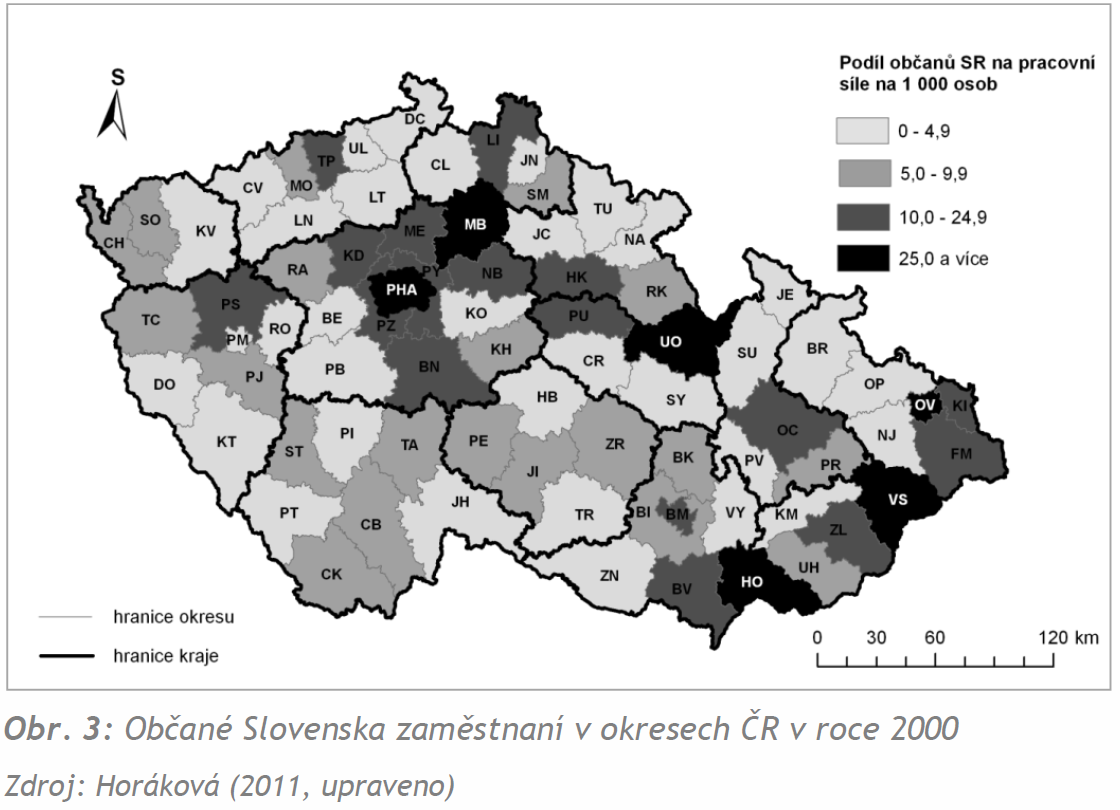 Zaměstnanost Slováků
situace v roce 2010
	- velké podniky:	Mladá Boleslav (5,9 %) – Škoda Auto
			Plzeň-město (4,5 %) – Panasonic AVC Networks Czech
			Praha-východ (4,4 %) – nejintenzivnější pražská komerční suburbanizace

	- stále atraktivní velká města:	hl. město Praha	34,9 tis.
					Brno		  7,9 tis.
					Plzeň		  5,1 tis.

	- okresy moravsko-slovenského pomezí = 7,9 % všech Slováků

okresy s nejvyšším podílem Slováků na pracovní síle
	1) Mladá Boleslav	6,0 %		  6) Kolín		2,7 %
	2) Praha-východ		5,2 %		  7) Beroun	2,6 %
	3) Praha		4,8 %		  8) Praha-západ	2,3 %
	4) Plzeň-město		4,5 %		  9) Pardubice	2,3 %
	5) Brno-město		3,8 %		10) Strakonice	2,1 %
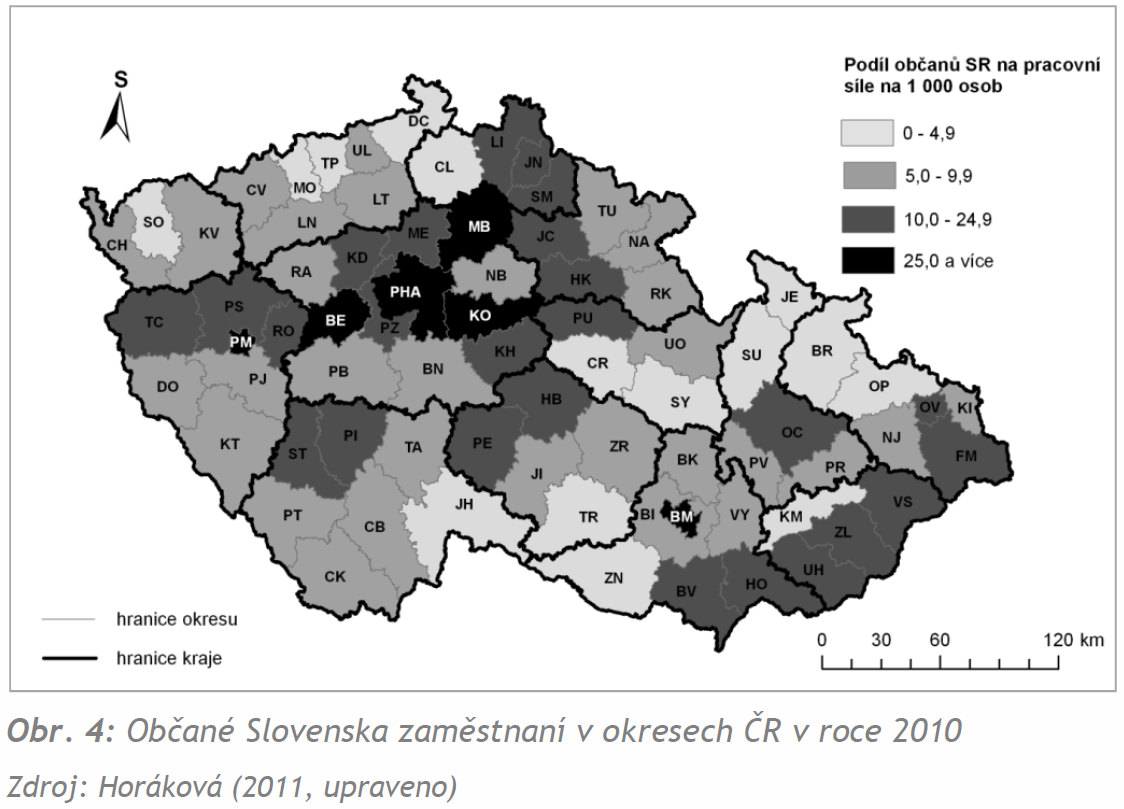 Zaměstnanost cizinců v EU-28
podíl cizinců na pracovní síle v zemích EU k 31. 12. 2014
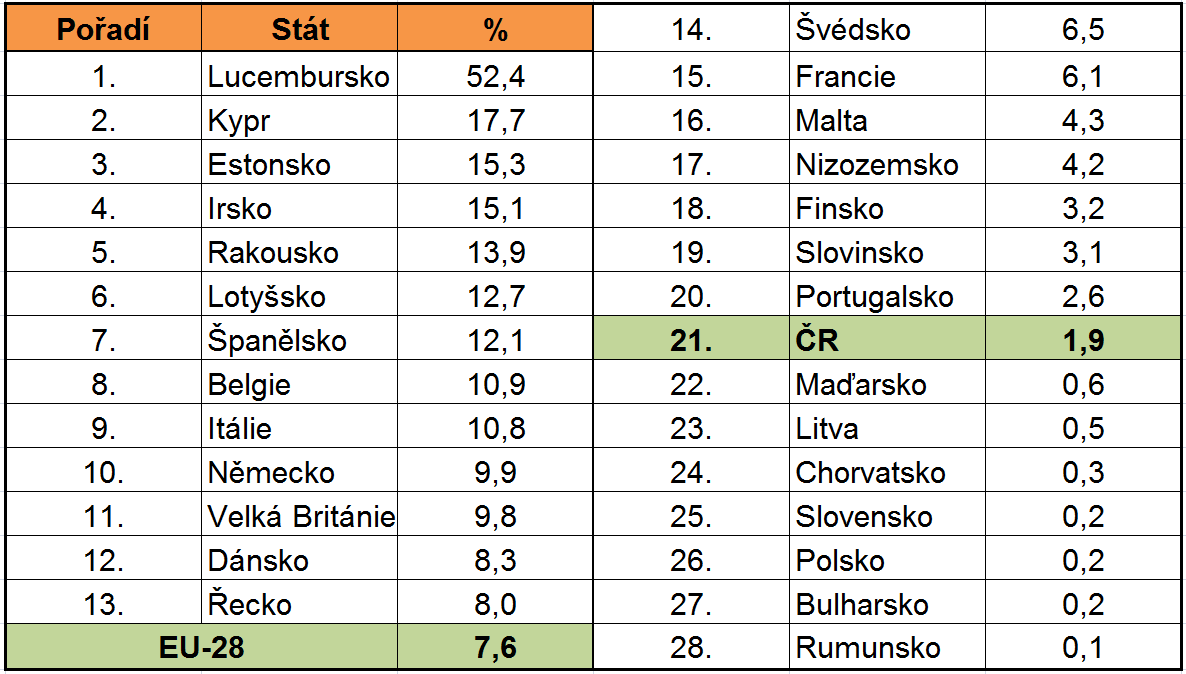